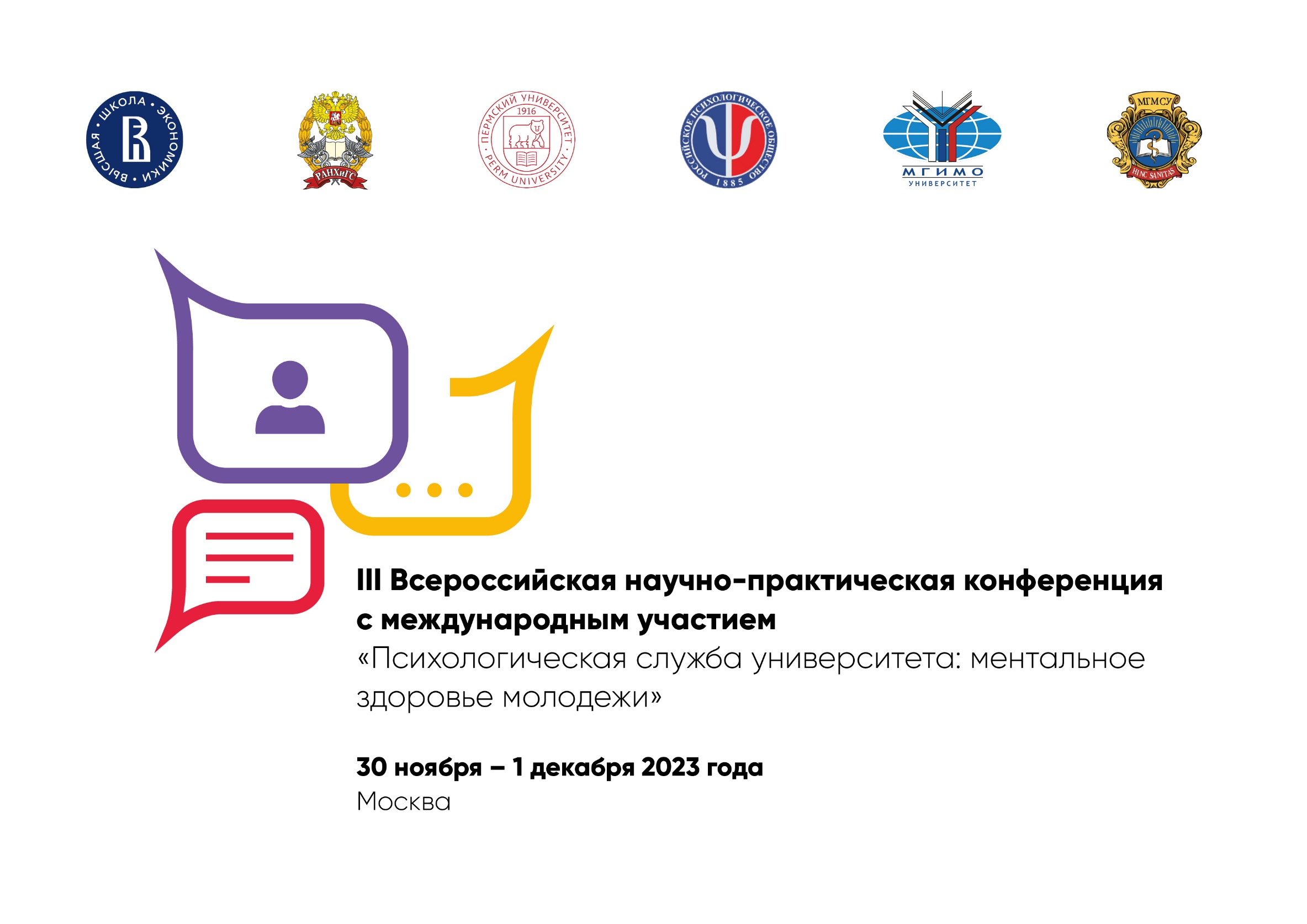 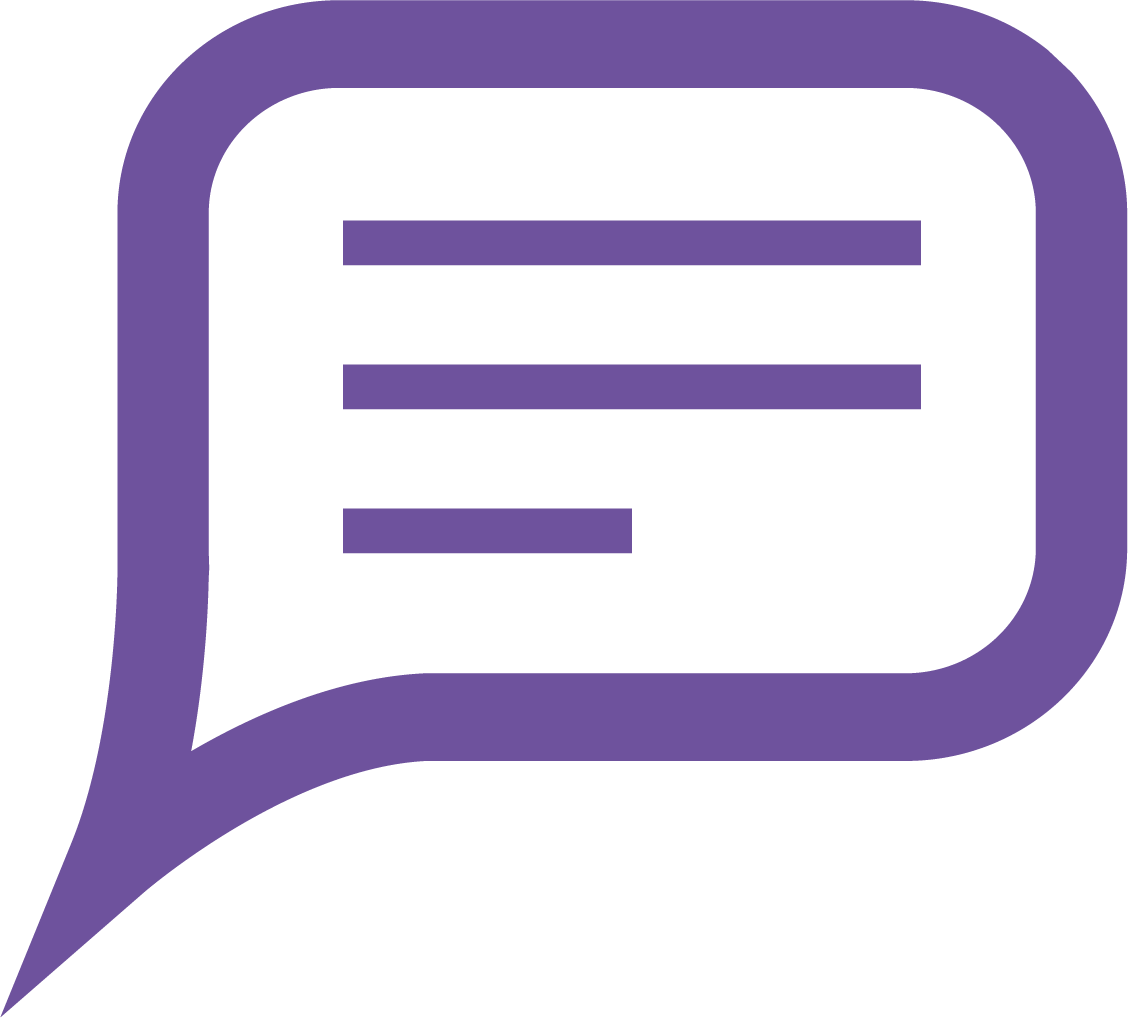 Комплексное медико-психологическое сопровождение обучающихся:
 опыт психологической службы Российского университета транспорта
Высоцкая Нина Александровна
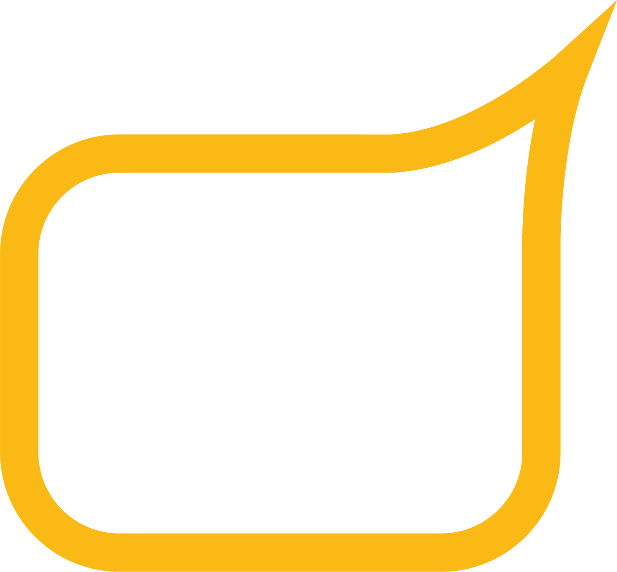 10.00 – 12.00
Зал №1
 Оказание  психолого-педагогического и медицинского сопровождения
Профессиональное становление
Развитие и социализация личности
Психическое здоровье
Психологическое благополучие
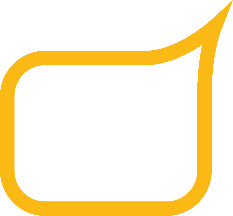 1
* Положение о Психологической службе
** Принципы, заложенные в основу Концепции развития сети психологических служб в образовательных организациях высшего образования в РФ
 Психолого-педагогическое сопровождение
СОЦИАЛЬНЫЕ СЕТИ
ЛЕКЦИИ, БЕСЕДЫ, ТРЕНИНГИ, ПОДКАСТЫ
ВКонтакте
Сайт университета
Telegram
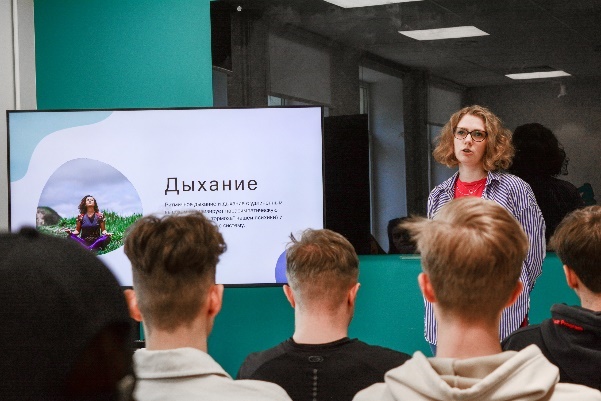 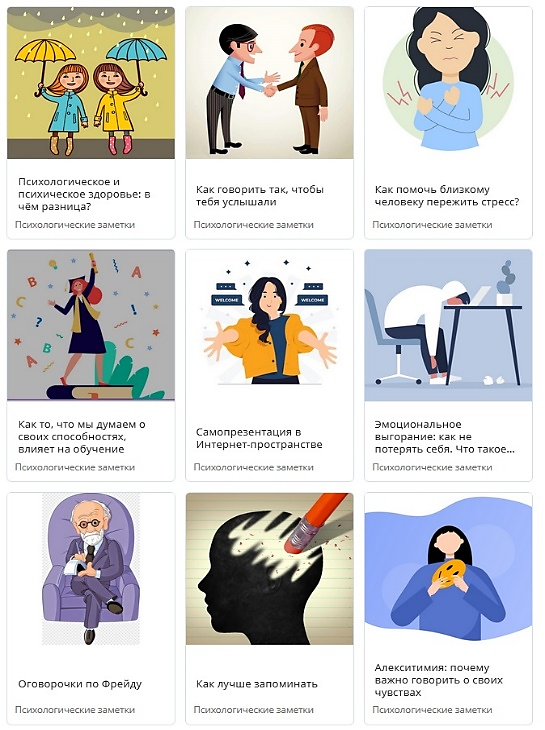 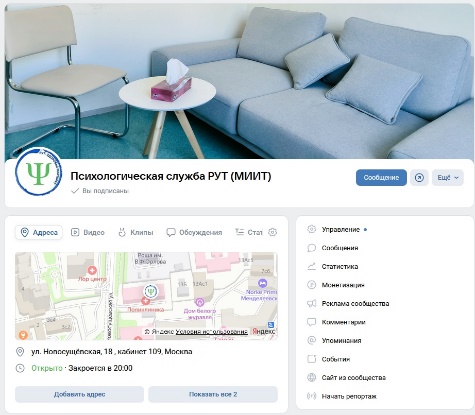 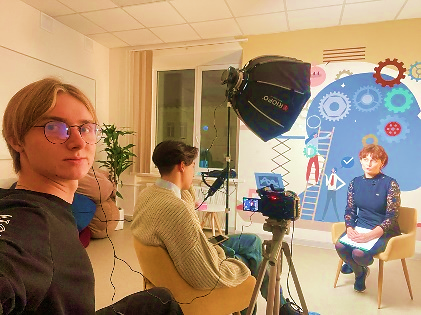 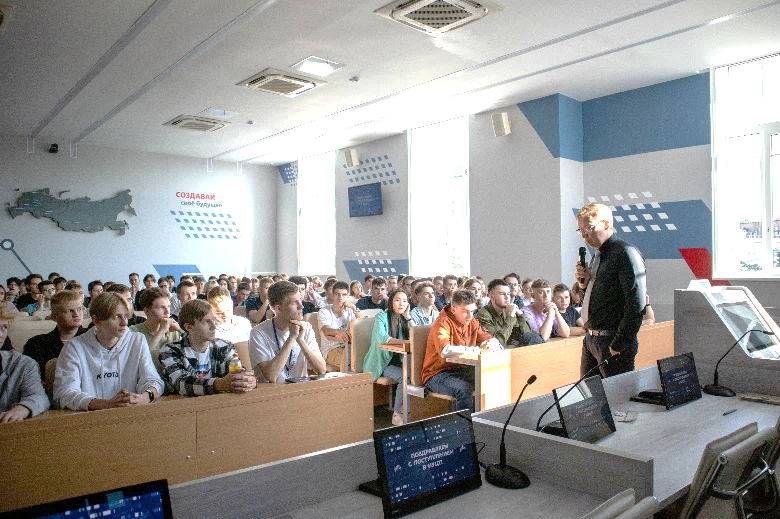 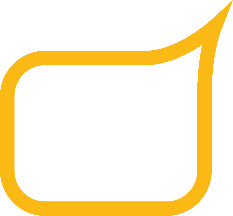 2
 Психологическое и медицинское сопровождение
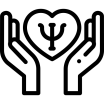 ГРУППОВАЯ РАБОТА
ДИАГНОСТИКА
КОНСУЛЬТИРОВАНИЕ
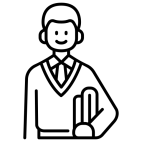 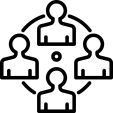 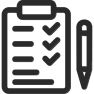 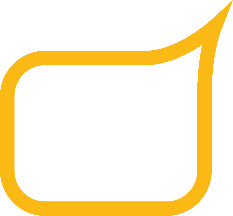 3
 Место психологической службы в структуре университета
РОССИЙСКИЙ УНИВЕРСИТЕТ ТРАНСПОРТА РУТ (МИИТ)
ПОЛИКЛИНИКА РУТ (МИИТ)
ГЛАВНЫЙ ВРАЧ
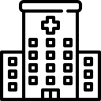 ПСИХОЛОГИЧЕСКАЯ СЛУЖБА
РУКОВОДИТЕЛЬ
Кадровый состав
Взаимодействие
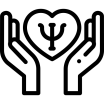 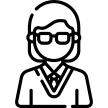 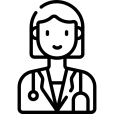 Врач-нарколог
Невролог
Другие профильные
    врачи
Педагоги-психологи  
Медицинский психолог
Врач-психиатр
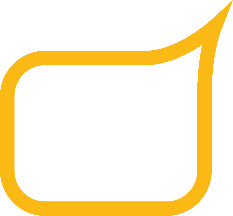 4
 Анализ обращений
Генерализованное тревожное расстройство
Депрессивное расстройство
Обсессивно-компульсивное расстройство
Пограничное расстройство личности
Полиморфное психотическое расстройство
Шизоаффективное расстройство
Биполярное аффективное расстройство
Психоз
Расстройство приёма пищи
ПТСР
15%
16%
Геймплинг
Алкоголизм
Социальная фобия
Психоз
Расстройство приёма пищи
ПТСР
Обсессивно-компульсивное расстройство
Депрессивное расстройство
Аутическая психопатия
Пограничное расстройство личности
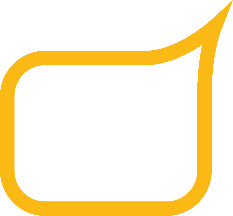 5
 Документы для особых случаев
Договор о безопасности (антисуицидальный контракт)
Отказ от помощи
Консультация психиатра
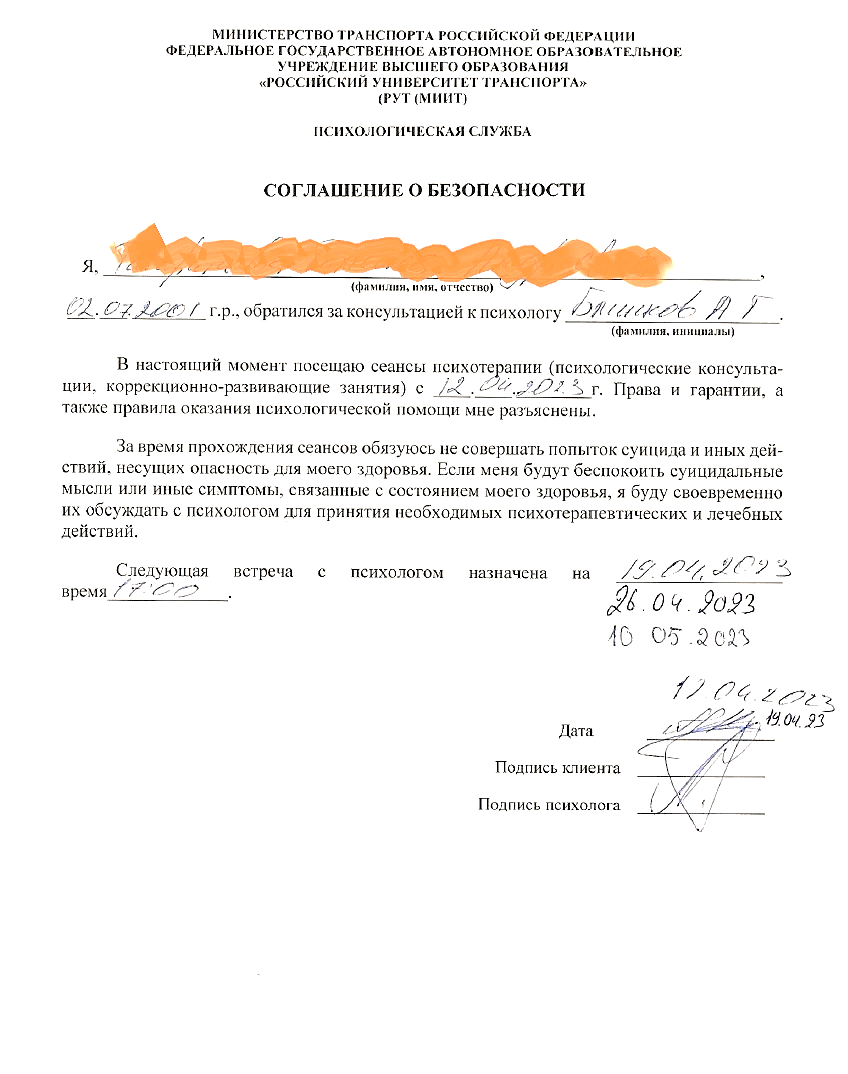 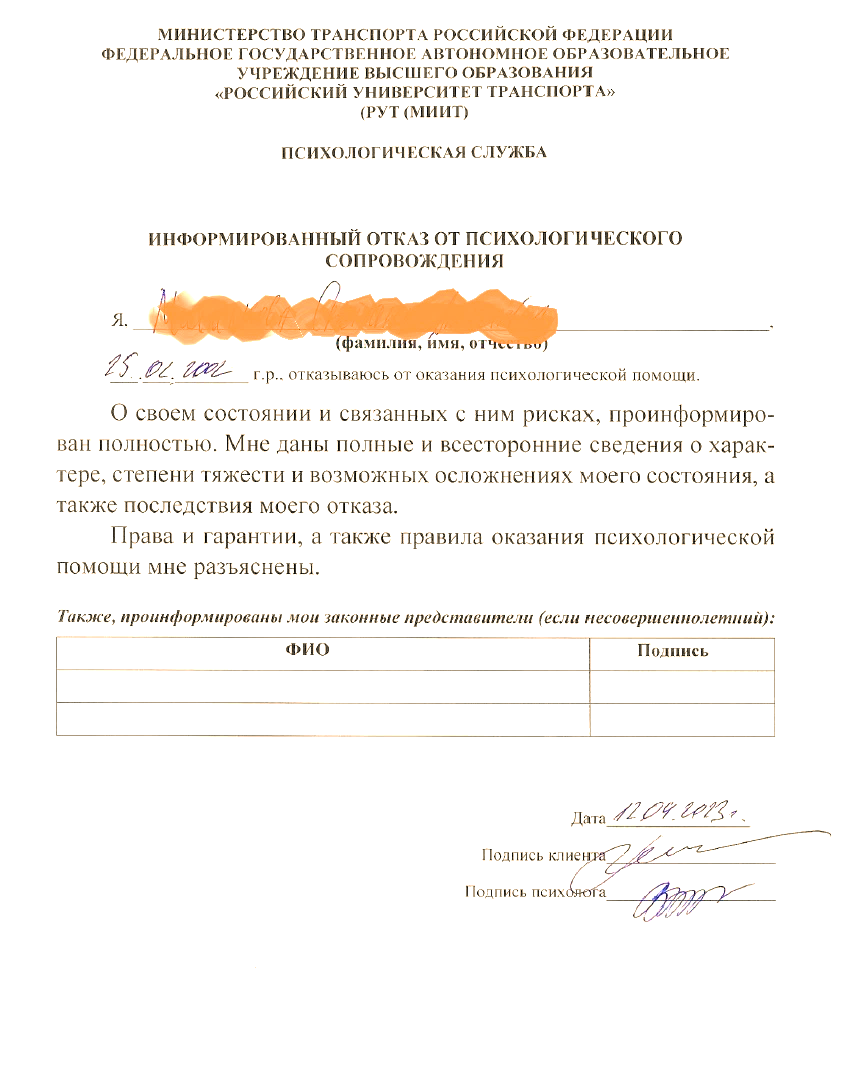 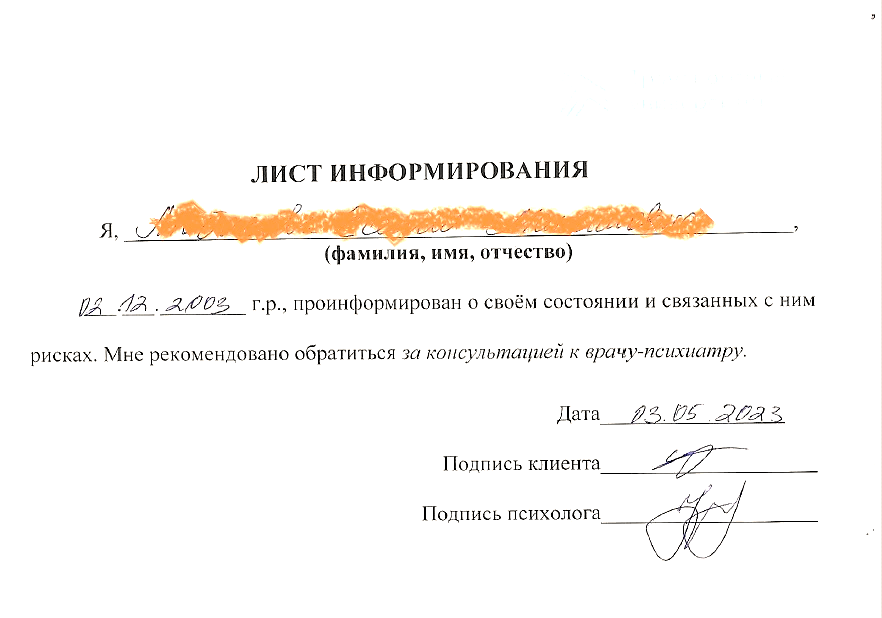 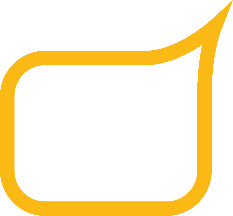 6
 Учебная неуспеваемость как сопутствующий фактор
Аффективные расстройства 
Невротические, тревожные и стрессовые расстройства
Нарушения психологического развития
Расстройства личности
Расстройства влечений 
Аддикции 
Заболевания шизофренического спектра
Психические расстройства при соматических патологиях
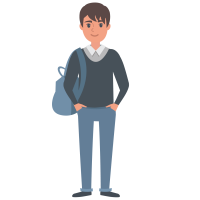 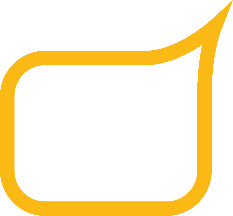 7
 О предоставлении академического отпускапо медицинским показаниям
2022-2023 уч.год
Наличие жалоб различного регистра
Наблюдение у врача- психиатра в динамике, психофармакотерапия и/или стационарное обследование и лечение с рекомендацией по определению дальнейшего учебного маршрута
Дополнительные диагностические мероприятия: патопсихологическое обследование (клинический психолог), консультация невролога, проведение рутинной электроэнцефалограммы
Психокоррекция: занятия с психологом/психотерапевтом при отсутствии противопоказаний
Заключение о состоянии здоровья для предоставления академического отпуска (ВК)
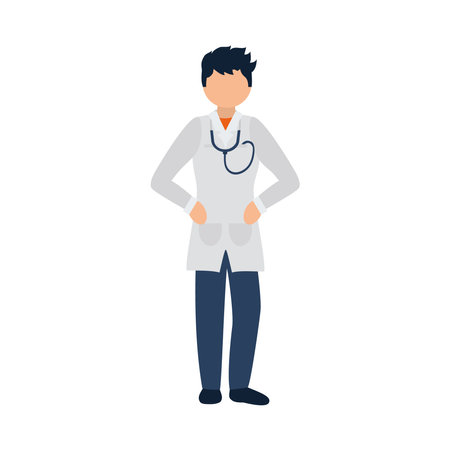 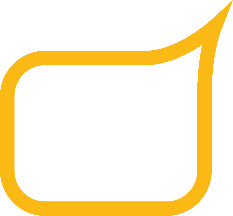 8
 Выявление и реагирование на обучающихся/сотрудниковс психическими расстройствами
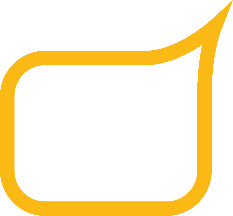 9
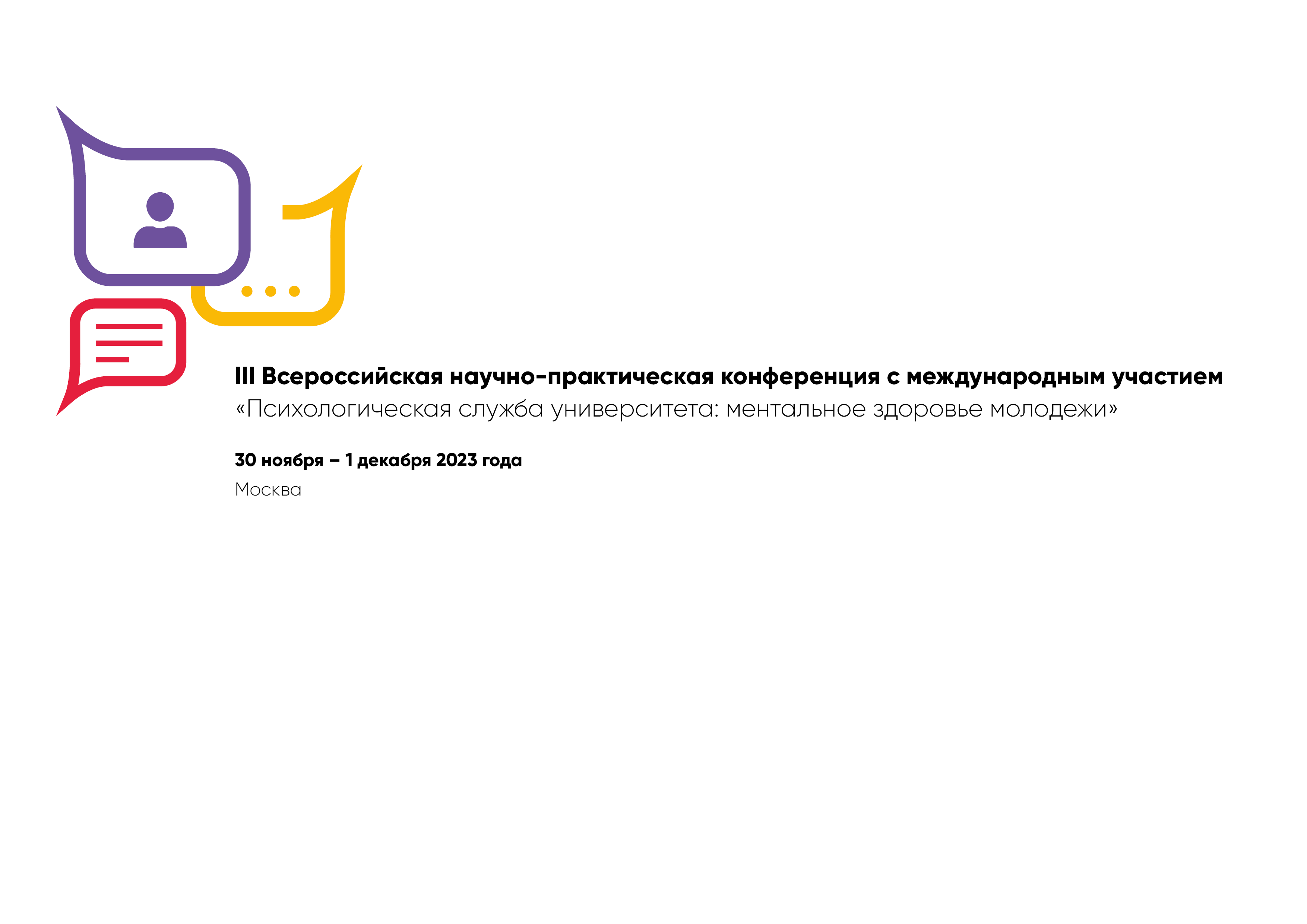 Контакты: